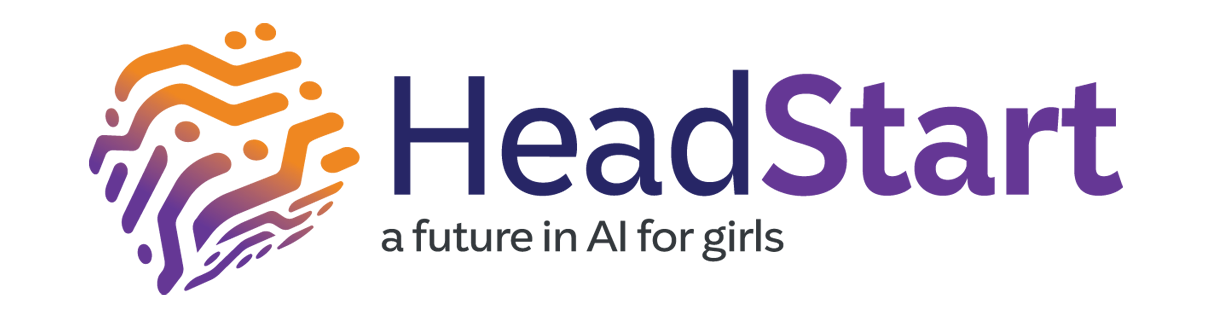 Facilitators Guide
HeadStart
www.headstart-ai.eu
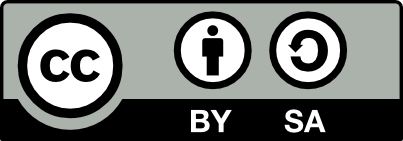 02
Page 06
Session 1
Introduction to AI
CONTENTS
03
Page 15
01
Page 3
Session 2
Ethics and AI
Details about this Guide
06
Page 44
Session 5 
AI for Social good
04
Page 24
Session 3
Gaining confidence in AI tools
05
Page 33
Session 5
AI in the Job market
2
01
Details about this Guide
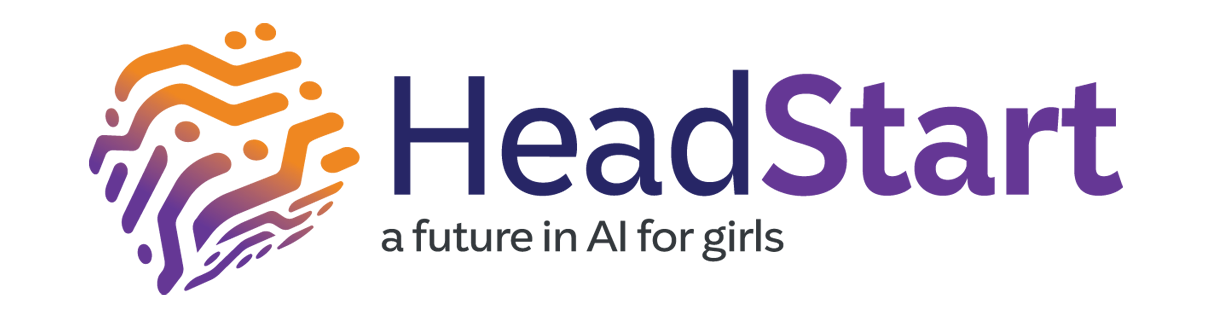 3
01
Introduction
Why Headstart?
What is this guide?
This guide is designed to support youth workers, educators, and facilitators in delivering the Headstart AI Toolbox, a set of 5 ready-to-use learning sessions/workshops created to introduce young women (aged 15–29) to artificial intelligence (AI).

You do not need to be an AI expert to use these resources. 
The guide walks you through each module step-by-step, provides practical facilitation tips, and helps you create a safe, inclusive space for young people to explore AI confidently.)
Women and girls are currently underrepresented in AI—both as users and creators. Yet AI is rapidly shaping the world of work, media, and everyday life. Without early intervention, many young women risk being excluded from future opportunities. 
Headstart is about changing that narrative. It uses
Real-life role models to challenge stereotypes
Practical, hands-on activities to build digital confidence
Open, inclusive discussions about ethics and the future of AI
4
Who is this Guide for?
This guide is for anyone working with young people, especially:
Youth workers
Community educators
Mentors or career advisors
Facilitators working with NEETs or underrepresented groups

You might work in a
Youth or community centre
Informal education setting
Mentoring or outreach programme

No technical background is required. The modules are flexible and adaptable to your group’s needs.
How to use this guide?
Each of the five sessions focuses on a key AI topic;
Introduction to AI
AI & Ethics
Gaining Confidence in Using AI Tools
AI in the Job Market
AI for Social Good

For each module, this guide provides
Learning objectives
Required materials
Step-by-step delivery guide
Facilitation tips
Discussion/reflection prompts
Ideas to adapt or simplify
Activity guidance and worksheets


You can deliver the modules
As a single 1–2 hour workshop
As a mini-course over 5 sessions
As part of a bootcamp or club series
02
Session 1 
Introduction to AI
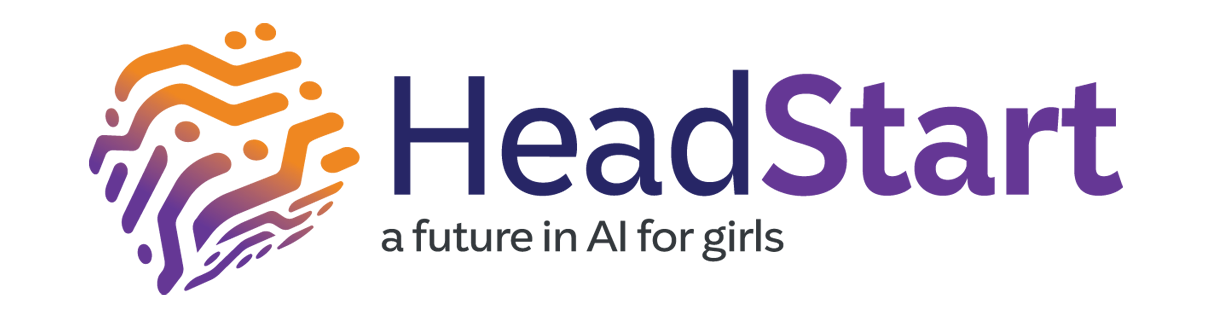 6
Introduction to AI
Session 1
Learning objectives
By the end of this module, learners will be able to;

Define Artificial Intelligence (AI) and explain how it mimics human intelligence through technologies such as Machine Learning, Deep Learning, and Natural Language Processing.
Identify the core technologies that underpin AI, including Robotics, Computer Vision, and Neural Networks, and describe their functions with everyday examples.
Differentiate between traditional AI and Generative AI (GenAI), including understanding the roles of Generative Adversarial Networks (GANs) and Transformer Models.
Explain how Generative AI works, including how it is trained, and its ability to create new content such as text, images, music, and videos.
Recognise the use of AI in daily life, particularly in social media, online shopping, entertainment, and learning apps, and reflect on its impact.
Explore and reflect on gender gaps in AI, including current challenges and opportunities for women in the field.
Discuss the benefits of acquiring AI skills, including their relevance across a range of careers and their potential to improve job prospects, flexibility, and innovation.
7
What do you need to deliver the session
Laptop & projector / smartboard
Internet access for videos (or download in advance)
Whiteboard/flipchart & markers
Sticky notes, pens
Printed prompts or worksheets (optional)
Access to apps like ChatGPT, TikTok, Spotify (or screenshots)
Success in creating AI would be the biggest event in human history. Unfortunately, it might also be the last, unless we learn how to avoid the risks
8
Timing Guide (Adjustable)
Estimated Duration-75–90 minutes
Audience- Young women aged 15–29
Delivery Format- Informal workshop or classroom-style session
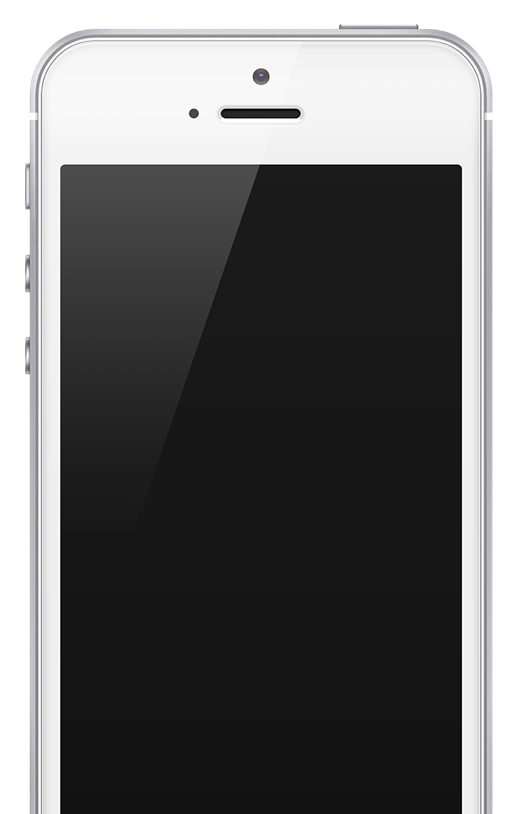 9
1. Welcome & Icebreaker (10 min)
Activate prior knowledge and reduce intimidation around AI.

Ask “What words or ideas come to mind when you hear ‘Artificial Intelligence’?” 
Write answers on the board.

Follow with “Can you think of a moment where you might have used AI without realising?”
2. What Is AI? + Core Technologies (15 min)
Establish a basic understanding of AI and its building blocks.
Use slides to introduce
AI = technology that mimics human intelligence
Core technologies: Machine Learning, Deep Learning, NLP, Robotics, Computer Vision

Activity “Explain Like I’m 5”After each concept (e.g. Machine Learning, NLP), ask participants to explain it in their own words using real-life examples (e.g., “My phone correcting my text is NLP”).
Facilitator Tip…Use metaphors or ask: “Where have you seen this before?” to prompt relevance (e.g. “Siri talking back to you = NLP”).
10
3. A Closer Look at Generative AI (20 min)
Introduce GenAI, show its power, and demystify how it works.
Explain difference between traditional AI and GenAI:
Traditional AI predicts, organises, analyses
GenAI creates (text, art, video, music)

Show examples of
GANs = visual art or deepfakes
Transformer models (e.g. ChatGPT, Snapchat AI)

Mini Activity - GANs Visual Reflection (5 min)Show the image of the robot being “trained” with books and speech bubbles (from the slides). Ask “What is happening in this image? Who are the ‘trainers’ and what do they represent? How does AI improve over time?”
Facilitator Tip
Emphasise that GANs and Transformers learn from human data — if that data is biased, so is the AI.
11
4. AI in Daily Life (15 min)
Help learners realise AI is embedded in their lives and spark curiosity. Explore 4 common areas of AI in life

Social media (TikTok, Instagram)
Shopping (Amazon, ASOS)
Entertainment (Spotify, Netflix)
Learning apps (Quizlet, Duolingo)

Activity - On phones or in pairs, ask learners to open 1–2 favourite apps. Ask them to explore;
Can you spot a feature that uses AI? How does it change what you see or experience? Is this helpful? Could it be harmful?
5. Women in AI (10 min)
Connect AI to gender inclusion and show the need for more female perspectives.
Using the slides with data, present statistics  
- Only 22% of global AI professionals are women
- Women adopt GenAI 25% less than men

Ask “Why do you think fewer women use or work in AI?”

Show examples of women using AI for good (e.g. climate, fashion, health).
12
6. Wrap-Up & Reflection (10 min)
Ask each learner to write down
One new thing they learned
One way they see AI differently now
One question they still have
Invite sharing or collect anonymously for feedback
13
👩‍🏫 Facilitation Tips
Normalise uncertainty – many young people feel unsure about AI. Remind them it’s OK not to understand everything straight away
Celebrate small wins – if they recognised how TikTok uses AI, that’s a great insight!
Be inclusive – use simple language and visual examples. Avoid jargon.
Encourage curiosity – the goal is to spark interest, not memorise facts.
03
Session 2 
AI & Ethics
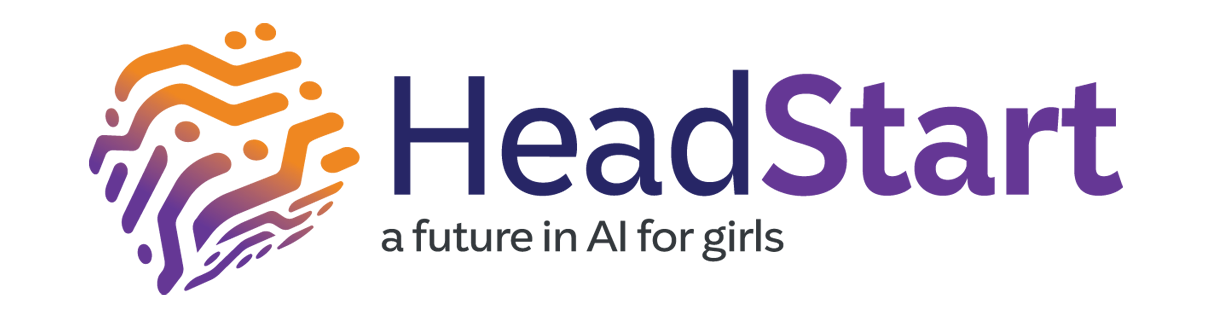 15
02
Title
Learning objectives
Session 2
By the end of this module, participants will be able to
Define ethics and explain its relevance in everyday decisions
Understand the importance of ethics in AI development
Identify ethical risks in AI such as bias and lack of transparency
Recognise how AI-generated content may reinforce stereotypes
Explore how to detect and reduce bias in AI image generation tools
16
What do you need to deliver the session
Laptop & projector/screen
Internet connection for AI tools and video (or download in advance)
Printouts of key terms or prompts (optional)Smartphones, tablets, or computers (at least one per group)
Access or demo accounts to 2–3 AI image generators e.g. Adobe Express, Leonardo AIgetimg.ai, Magic Studio
Flipchart/whiteboard and markers
Success in creating AI would be the biggest event in human history. Unfortunately, it might also be the last, unless we learn how to avoid the risks
17
Timing Guide (Adjustable)
Estimated Duration- 90 minutes
Audience-Young women aged 15–29
Delivery Format- Workshop with interactive media and group discussions
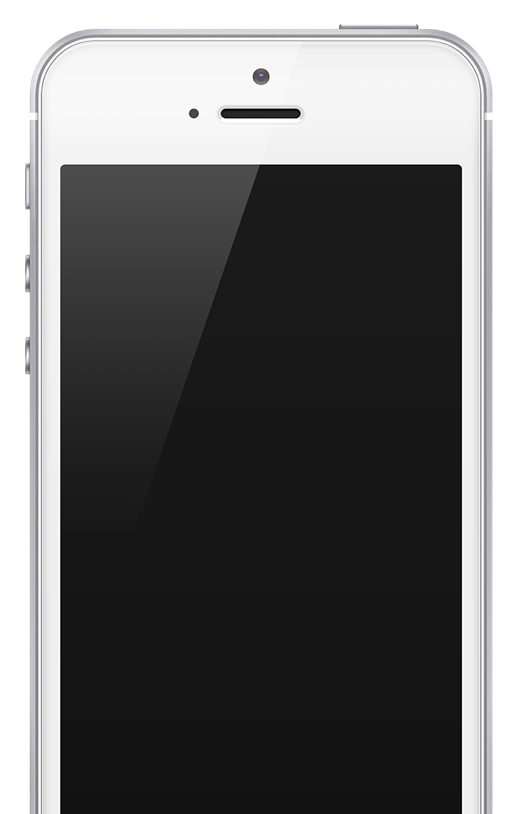 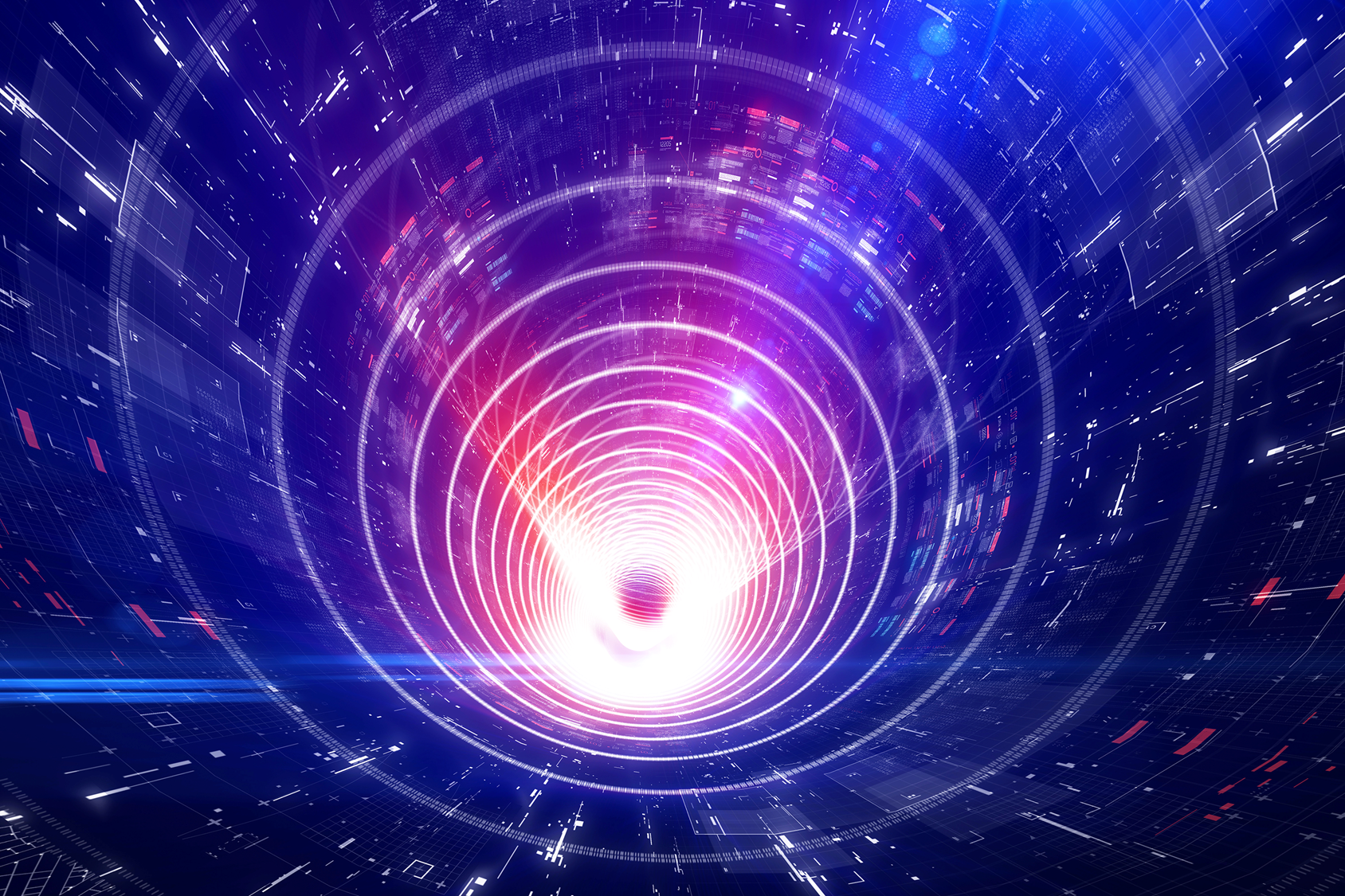 18
1. Welcome & Intro to Ethics (10 min)
Icebreaker, ask “Can you think of a time when you had to make a decision about right or wrong?”
Use this to introduce ethics as a set of principles that guide how we behave.
Mini-input
Ethics = choosing what is fair, respectful, responsible

Ask… “Is it fair?” “Who benefits?” “Who might be harmed?”
2. What Is AI Ethics? (10 min)
Short talk + visual slides
Explain that AI Ethics is about making sure technology is used responsibly.
Key values- fairness, transparency, accountability, inclusion.

Mention frameworks such as…
EU AI Act
UNESCO Ethical Principles
Corporate AI Codes of Conduct

Ask “Why might we need rules or guidelines for how AI is created and used?”
Facilitator Tip… Highlight that ethics is part of daily decisions – not just big tech issues.
19
3. Activity Part 1 – “Guess the Prompt” (20 min)
Explore how AI-generated images can reflect stereotypes or assumptions.
 Show 6–8 AI-generated images from the PPT slides.
Ask participants to guess the original text prompt used to generate the image.
After all guesses, reveal the real prompts.

Ask 
“What influenced your guess?”
“Were the images reinforcing stereotypes (e.g. white, male, gender roles)?”
“What was surprising?”

Group Reflection- “Who do you see most in these images?” “Who is missing?” “How might this shape our thinking about certain jobs or roles?”
Facilitator Tip
Keep tone respectful and reflective. Focus on patterns, not blame.
20
4. Activity Part 2 – Explore Image Bias Using AI Tools (25 min)
Get hands-on experience generating and analysing AI-generated images.

Step 1 – Tool Selection
In pairs or small groups, choose two image generator tools (from list provided).

Step 2 – Prompting
Use the same 3 prompts in both tools (e.g. “Show me an entrepreneur”). Save the generated images.

Step 3 – Analysis
Compare the images side by side. Ask “Are they mostly male? Mostly white? Youthful?” “What kinds of clothes, tools, or settings appear?” “What assumptions is the AI making?”

Step 4 – Reflection Questions
“How might these results affect how we think about certain professions?”
“What causes the bias – is it the prompt or the training data?”
“What could we change in the prompt to produce more inclusive images?”
21
5. Reflection & Group Discussion (15 min)
Bring everyone back together for open discussion.

Ask
What surprised you the most in the activities?
Have you seen bias like this in real life (in media, school, advertising)?
Do you think AI bias is avoidable?
What role could you play in helping make AI more fair?
Facilitator Tip
Give everyone space to speak. Use a talking stick or “1-minute share” to avoid dominance.
22
Adaption Options
Short version (45–60 min)
Skip the live tool activity; just use the “Guess the Prompt” discussion
Focus on case studies and guided discussion

Long version (90–120 min)
Add a short AI ethics video (e.g. Joy Buolamwini’s 8-minute clip)
Extend the reflection to include personal action planning or creative rewriting of biased prompts
04
Session 3 
Gaining Confidence in Using AI Tools
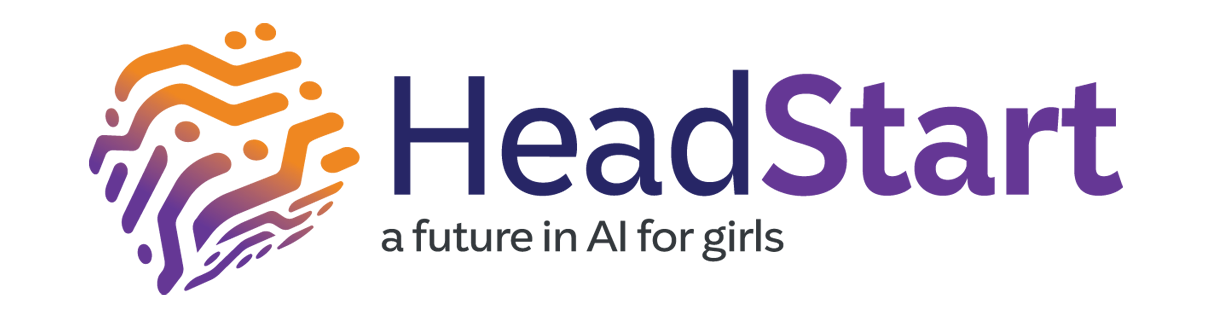 24
Learning objectives
Session 3
By the end of this session, participants will…

Understand what AI tools are and what they can do
Gain confidence using ChatGPT and Canva AI through simple creative tasks
Learn how to evaluate AI-generated content critically
Identify risks like misinformation and bias in AI responses
Feel more comfortable experimenting and learning through doing
25
What do you need to deliver the session
Projector/laptop and internet access
Access to ChatGPT (free version or pre-loaded screenshots)
Access to Canva with AI features (free or education account)
Smartphones, tablets, or laptops for participants (in pairs/small groups if limited)
Printed prompts or activity cards (optional)
Flipchart or whiteboard
Success in creating AI would be the biggest event in human history. Unfortunately, it might also be the last, unless we learn how to avoid the risks
26
Timing Guide (Adjustable)
Duration-90 minutes
Format-Hands-on, activity-based workshop
Audience-Young women aged 15–29 (especially beginners in tech)
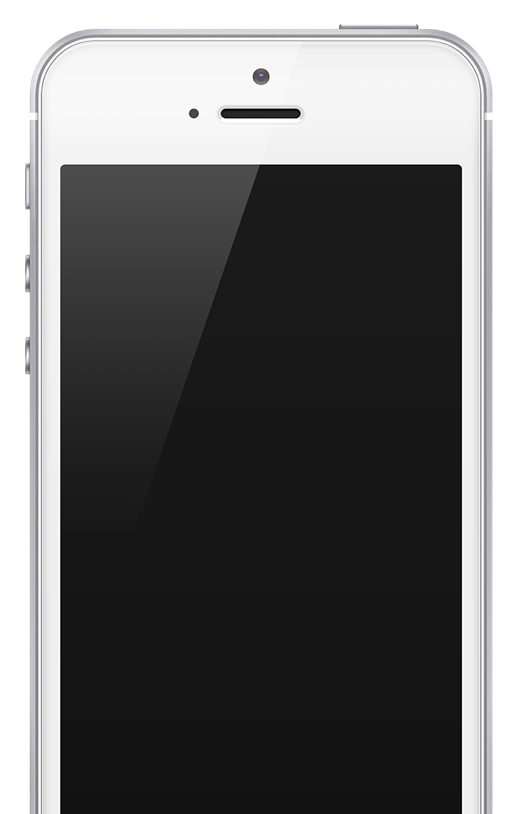 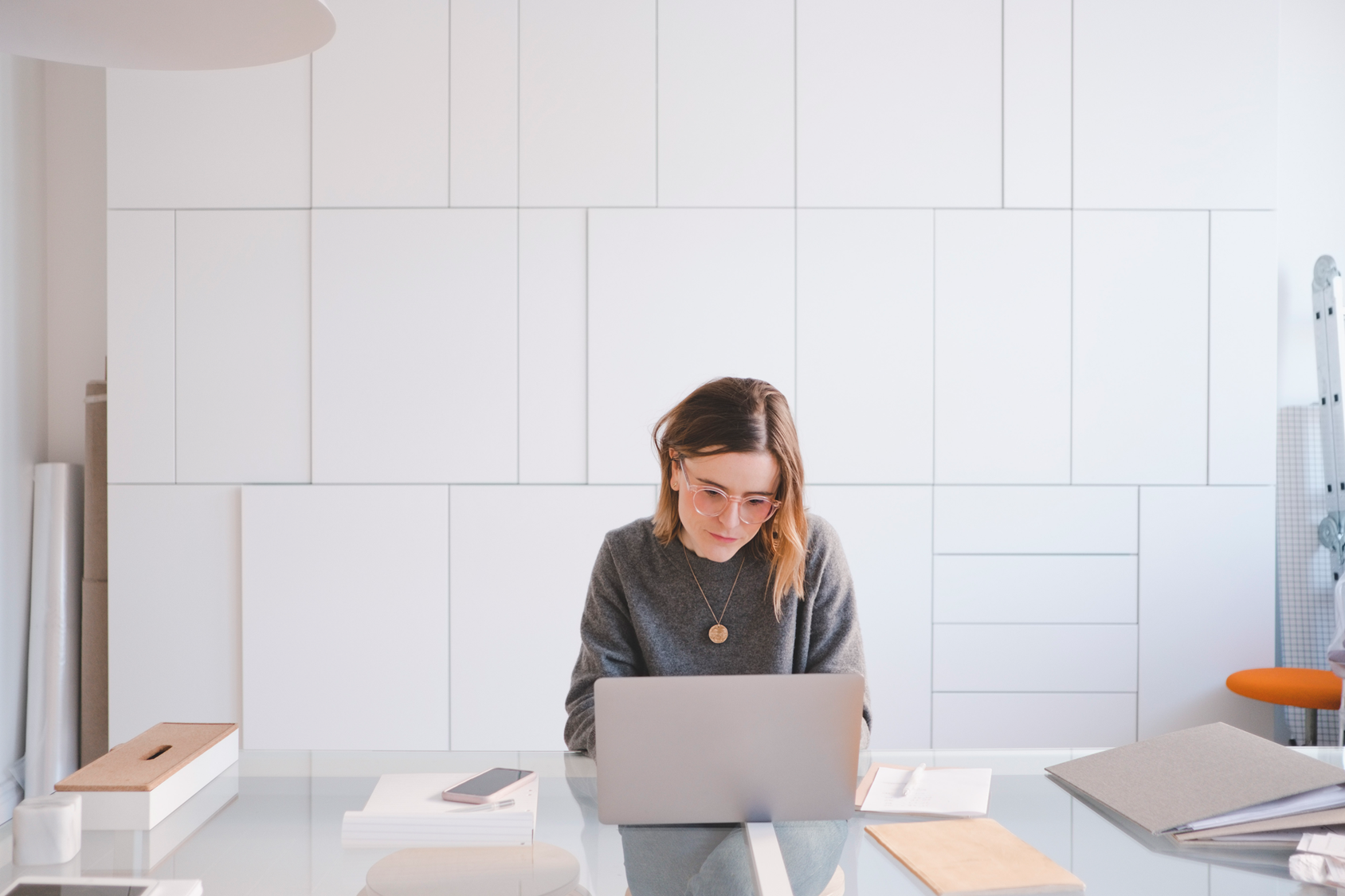 27
1. Welcome & What Are AI Tools? (10 min)
Discussion prompt
“What do you think an AI tool can do? Have you ever used one without realising?”

Explanation
AI tools help us do things faster, better, and more creatively. Examples e.g. ChatGPT = conversation/writing; Canva AI = design support

Use simple definitions e.g. “AI tools are like digital helpers. They don’t think like us, but they’re trained on huge amounts of data to guess what we might want and create something based on that.”
2. ChatGPT Walkthrough (15 min)
Live demonstration or screenshots
Start with a basic prompt (e.g., “Write a poem about spring”)

Show how to refine
“Make it a haiku”
“Add a twist ending”
“Translate into French”

Mini-Activity (optional) Ask learners to suggest their own topic. Use ChatGPT to generate 2–3 outputs.
Facilitator Tip… Use examples relevant to young women e.g. event planning, song lyrics, study help.
28
3. Canva AI Overview (15 min)
Magic Write- generate captions, taglines, intro text
Text-to-Image - turn prompts into visuals
Templates- choose & customise designs (e.g., social media post)

Mini challenge (live or as demo)
Create a poster for a fictional youth event (e.g., “Girls in Tech Fest”)
4. Trust in AI – Understanding Limitations (15 min)
Short talk + video optional
AI can sound confident but still be wrong
AI is trained on data – which can include bias or false info
ChatGPT can invent facts if asked for something it doesn't know

Introduce 5 trust-check steps
Who is the source?
Can I cross-check it?
Is it current?
Are multiple perspectives shown?
Does it make sense?

Optional example
Show ChatGPT making a factual mistake from a video or screenshot and discuss.
29
5. Activity 1 – AI-Powered Story Remix (15 min)
The goal is to show how how small changes in prompts can radically shift AI responses.

Prompt ChatGPT to write
“Write a short fairytale about a girl who discovers an AI-powered book.”

Remix the prompt with learners
Change the genre “Rewrite as a sci-fi mystery.”
Change the perspective “Tell it from the book’s point of view.”
Add a twist “The book is secretly rewriting reality.”

Ask learners “What surprised you about the results?” and “How much control did you feel you had?”
30
6. Activity 2 – Canva AI Practice Task (15 min)
Choose 1 or let learners pick
Magic Write “Generate 3 taglines for a women’s empowerment event.”
Text-to-Image “Create a dreamscape city skyline at sunset.”
Template edit - Modify a social media post for your own interest group

The goal is to help learners play with AI tools and see that they can create real, useful things, even without prior experience.
Facilitator Tip… Celebrate experimentation. There’s no ‘wrong’ result—only learning.
31
7. Recap & Reflection (5–10 min)
Ask
What part of today’s session helped you feel more confident with AI?
What would you try using an AI tool for in the next week?

Optional “Exit Ticket” Prompts;
“Today I learned that I can use AI to…”
“One tool I want to explore more is…”
Additional Facilitators tips
Keep the tone fun and encouraging. This session is about building confidence, not technical skill.
If learners are hesitant, do more as a group before asking them to try solo.
If tech access is limited, do live demos and encourage note-taking or storytelling instead.
32
05
Session 4 
AI in the Job Market – Skills for Success
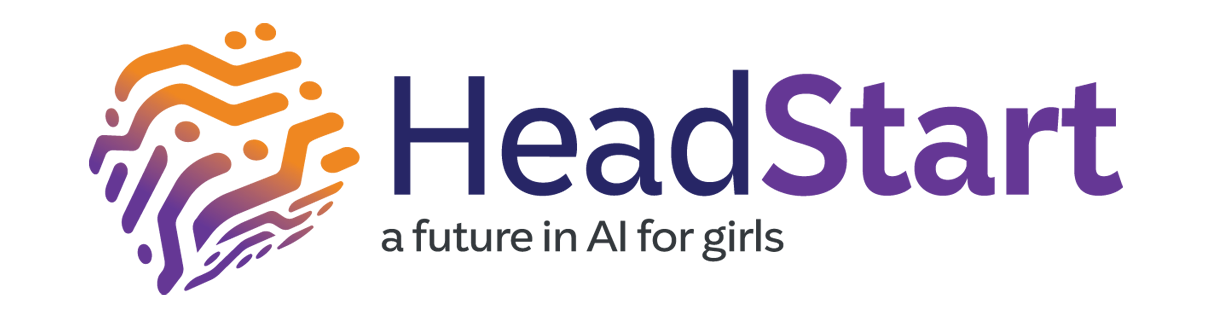 33
02
Title
Learning objectives
Session 4
By the end of this module, participants will be able to

Understand how AI is reshaping different job sectors
Recognise that AI skills are relevant to both technical and creative/non-technical careers
Identify and challenge gender stereotypes in the tech sector
Explore female role models working with AI
Build confidence in guiding AI tools through inclusive prompts
Consider how AI can support their own ideas or business ventures
34
What do you need to deliver the session
Projector or screen to show short videos
Flipchart/whiteboard & markers
Devices with access to ChatGPT (or demo account/pre-generated responses)
Prompt cards or printed activity handouts (optional)
Internet access (or offline copies of videos/interviews)
Pens, post-its, or digital collaboration tool (Padlet, Jamboard)
Success in creating AI would be the biggest event in human history. Unfortunately, it might also be the last, unless we learn how to avoid the risks
35
Timing Guide (Adjustable)
Estimated Duration- 90 minutes
Format-Group workshop (with short discussions, video reflection, and creative tasks)
Audience-Young women exploring careers, education pathways, or entrepreneurship
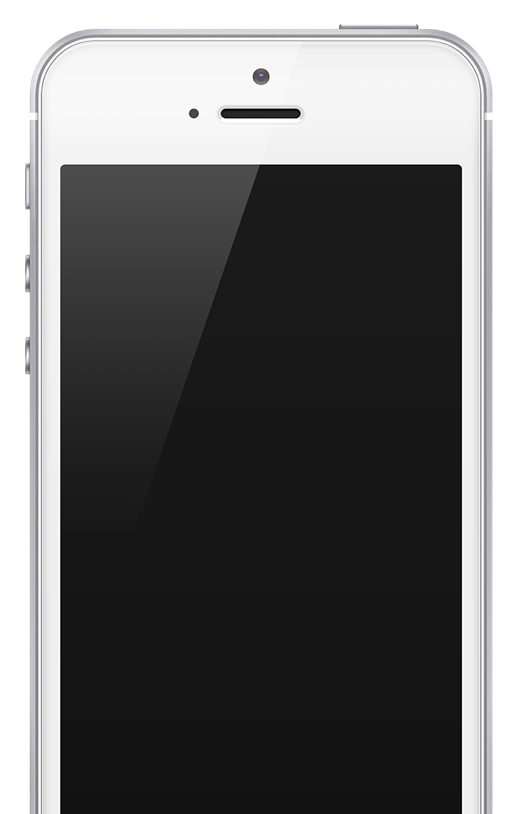 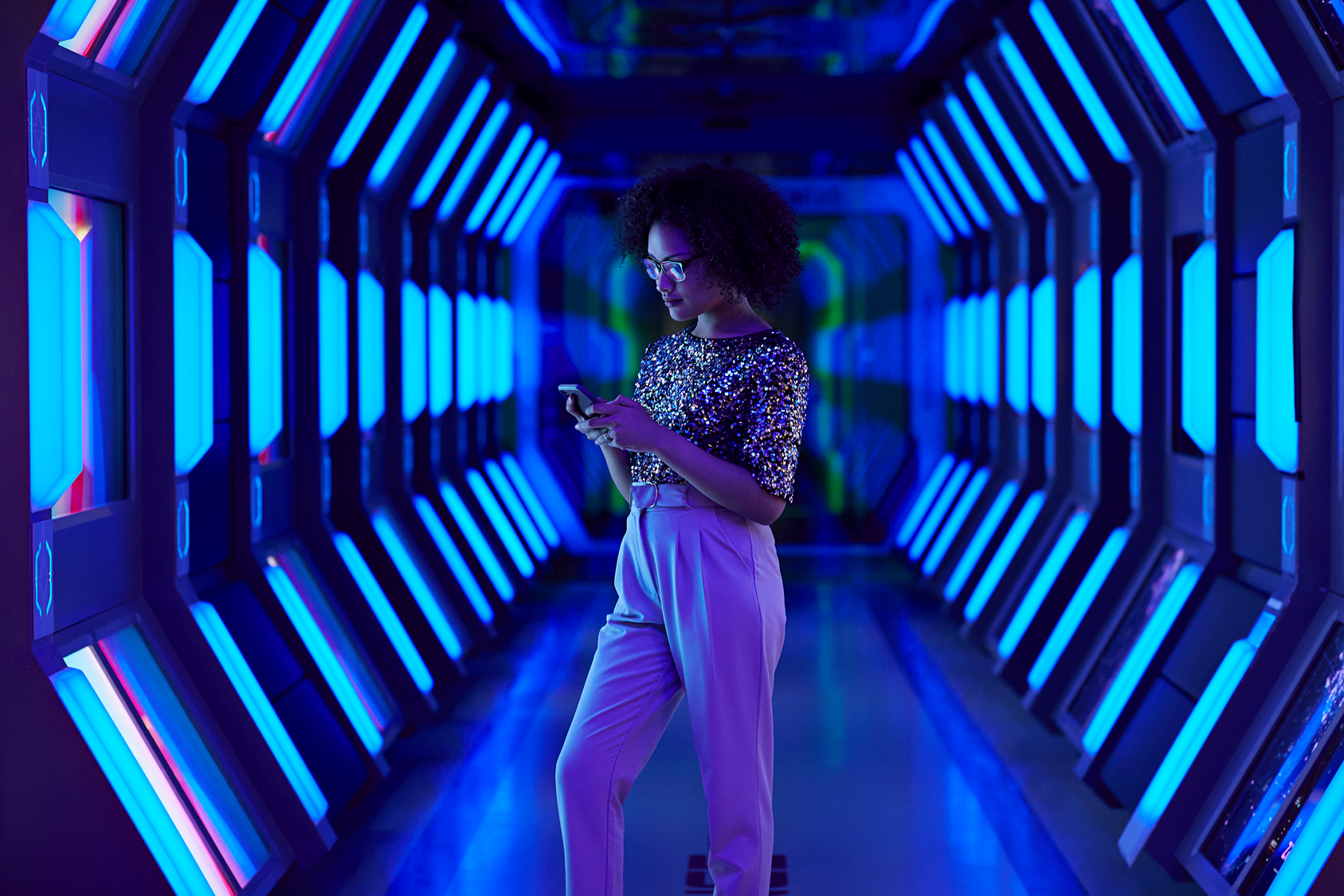 36
1. Introduction & Icebreaker “Why AI and Work?” (10 min)
Prompt questions

“Where do you think AI is already being used in the workplace?”
“Can you name a job where AI might help someone do their job better?”
- Capture responses on a whiteboard or flipchart. 

Emphasise that AI is not replacing jobs- but changing how we work.

Key message is - AI is present in all industries, not just tech.
2. AI in Careers – Sector Overview + Discussion (15 min)
Use the slides to walk through sectors
Health, Education, Marketing, Finance, Fashion, Climate/Environment, Software, Customer Service

Activity
Ask “Which of these industries are you most interested in? Why?”

Group shares and connects their interests to how AI is helping in those fields
Facilitator Tip…  Encourage non-STEM interests! Show that AI is part of creative, environmental, social impact jobs too.
37
3. Activity 1 Role Model Video – Line Noergaard (10 min)
The aim is to break the myth that AI careers are only for coders.

- Play short video of Line (NewTech manager, Denmark)
- Ask “What skills did she use in her job?” “Was she a programmer? Or did she use AI in other ways?” “What part of her story felt relevant to your own interests?”
4. Exploring Stereotypes & Diversity (10 min)
Discussion slide
AI used to be seen as “for boys”
This shaped how tools are built and who they serve

Prompt questions
“What stereotypes have you seen in school, media or social media about who works in tech?” “What happens when only a narrow group of people design AI?”

Case examples (from slides)
Biased recruitment tools
Voice assistants missing female perspectives
38
5. Activity 2 Role Model Video – Adebola Olomo (10 min)
Play video of Adebola (CEO and tech consultant)

Discussion prompts

“What stood out about her approach to tech and marketing?”
“Did her background or identity influence how she approached AI?”
“What did she say about creativity and tech working together?”

Key message is that diverse women are shaping AI in personal, innovative ways.
39
6. Activity 3 The Power of Prompts (15 min)
The aim is to show how prompts shape AI behaviour and can either reinforce or challenge bias. 
Instructions…

Write a prompt as a group

“Tell me a story about a scientist…”

2. Ask “Who do you imagine the AI will describe?”

3. Revise prompt to promote diversity
“Tell me a story about a female scientist from Kenya solving a climate issue using AI.”

Creative challenge (in pairs or small groups), try one of these
“List five inspiring women from different countries working in AI”
“Write a poem from the perspective of an AI robot learning fairness”
“Explain why diverse teams make better AI tools”

Use ChatGPT if available or prepare example outputs.
40
4. AI for Inclusion & Accessibility (15 min)
Use examples from slides
People with disabilities (voice assistants, smart homes)
Language tools (Google Translate, DeepL)
Neurodiverse learners (Immersive Reader, Khanamigo)

Prompt for reflection
“How can tech be designed to work for more people, not fewer?”

Group task (optional)
Explore tools and write short descriptions on how they support inclusion.
5. Quick Research Challenge – Inclusive AI (10 min)
Instructions
In small groups, search or brainstorm 1–2 tools that support inclusion/accessibility.

Examples could include AI-powered screen readers, apps that transcribe speech, or smart prosthetics.

If no tech then provide 6–8 printed examples and have groups match tool > user > benefit.
41
6. Women Using AI for Good (10 min)
Introduce changemakers from the slides
Joy Buolamwini- facial recognition bias
Abeba Birhane- ethical research
Fei-Fei Li- education and healthcare innovation
Sara Menker- food security and climate

Ask 
Which of these stories inspired you most?”
“What problem would you want to tackle if you could?”
42
Option 1 Changemaker Poster (20 min)
Introduce changemakers from the slides
Joy Buolamwini- facial recognition bias
Abeba Birhane- ethical research
Fei-Fei Li- education and healthcare innovation
Sara Menker- food security and climate

Ask 
Which of these stories inspired you most?”
“What problem would you want to tackle if you could?”
43
04
Session 5 
AI for social good
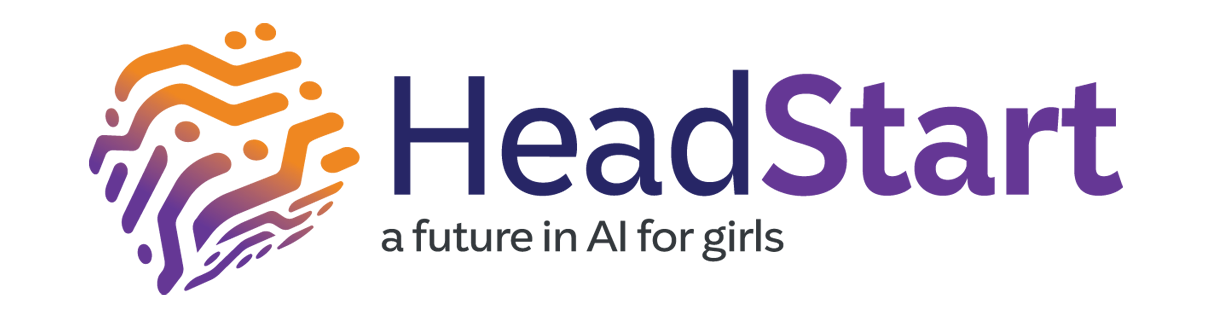 44
02
Title
Learning objectives
Session 5
By the end of this module, participants will

Recognise that AI can be used to solve real-world problems, not just cause them
Explore how AI is already helping in sustainability, health, and inclusion
Learn about female role models using AI for good
Build confidence by imagining and pitching their own AI-for-good solution
Understand how inclusive design and ethical awareness influence the outcomes of AI projects
45
What do you need to deliver the session
Internet connection (or preloaded videos/interviews)
Projector/laptop for slide/video use
Flipchart or whiteboard
Markers, post-its, pens
Access to ChatGPT (optional) or printed prompt examples
Printable templates for “AI Changemaker Poster” and “Pitch Canvas” (optional but recommended)
Success in creating AI would be the biggest event in human history. Unfortunately, it might also be the last, unless we learn how to avoid the risks
46
Timing Guide (Adjustable)
Estimated Duration- 90–100 minutes
Delivery Style- Creative, reflective, and discussion-based
Audience- Young women aged 15–29, especially those interested in making a positive impact)
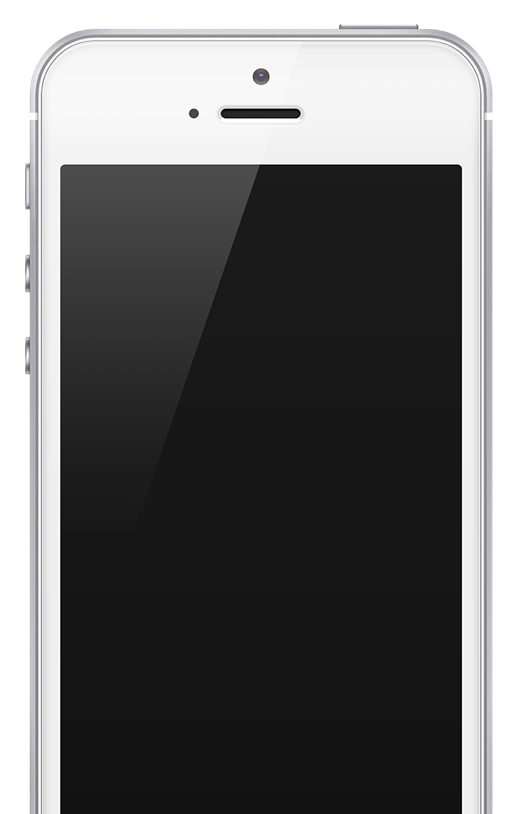 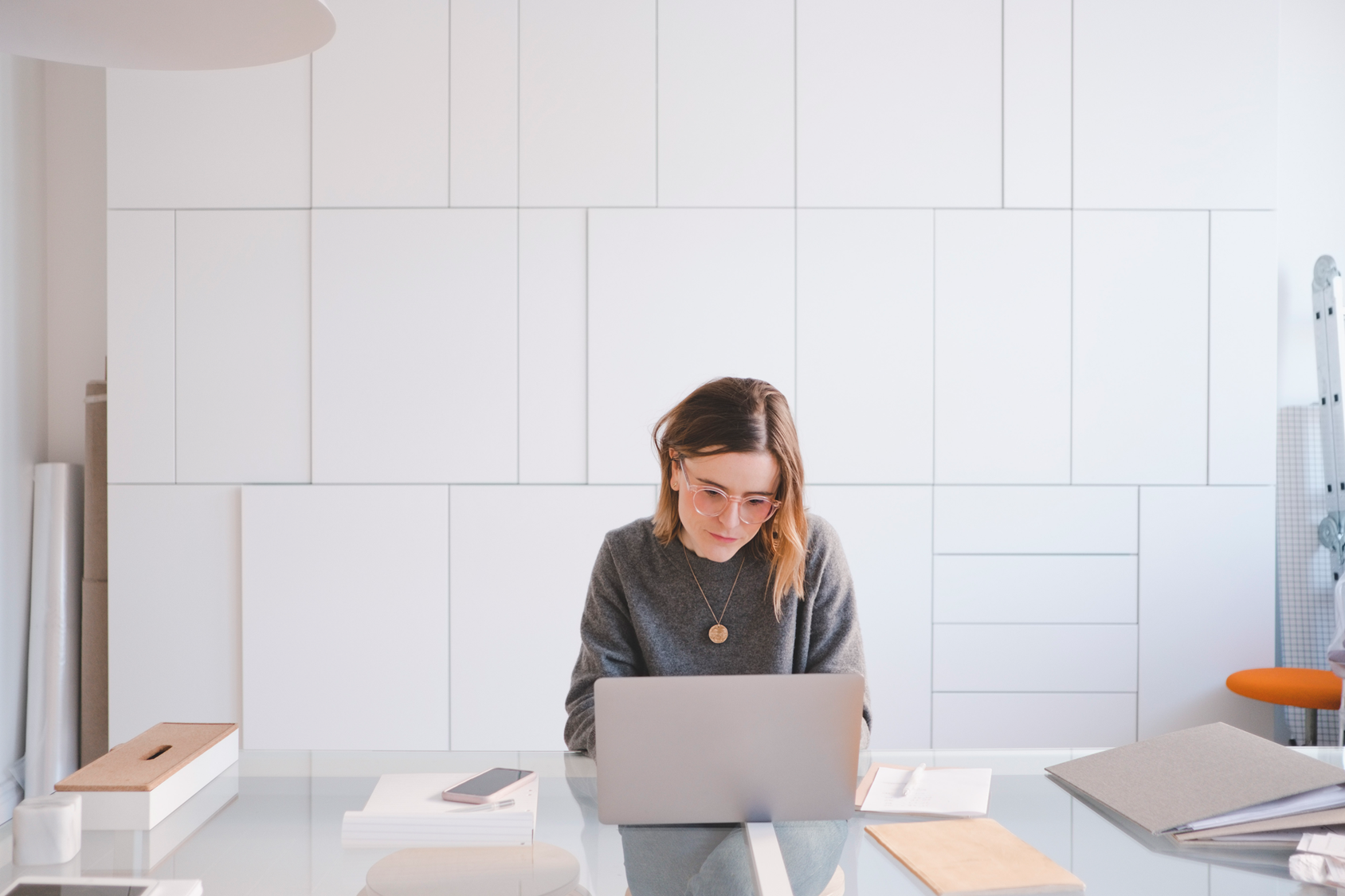 47
1. Opening Reflection – Challenging AI’s Reputation (10 min)
Discussion prompts

“What’s the first thing you think of when you hear ‘Artificial Intelligence’?”
“Have you heard more good or bad about AI?”
“Can a tool be dangerous and helpful at the same time?”

Key message is that AI has risks—but it also has power to help people and the planet. Let’s explore how.
2. AI for Sustainability (15 min)
Use slides to explore examples
Climate TRACE: tracking emissions
Wildbook: protecting endangered species
Bin-e: waste-sorting with smart bins

Mini group activity
“How could AI help with a local environmental challenge you care about?”

Encourage ideas related to climate, pollution, biodiversity, etc.

Sharing: 1–2 minutes per group
48
3. AI in Healthcare (15 min)
Key messages

AI is already helping people stay healthier and detect illness early
Tools like Wysa offer anonymous mental health support
AI helps doctors, but it also empowers users (via wearables and apps)

Mini activity

Ask “If you could design an AI tool to help with mental health or self-care, what would it do?”

Use examples from Wysa, chatbots, or wearables as inspiration.
49
4. AI for Inclusion & Accessibility (15 min)
Use examples from slides

People with disabilities (voice assistants, smart homes)
Language tools (Google Translate, DeepL)
Neurodiverse learners (Immersive Reader, Khanamigo)

Prompt for reflection

“How can tech be designed to work for more people, not fewer?”

Group task (optional)- Explore tools and write short descriptions on how they support inclusion.
5. Quick Research Challenge – Inclusive AI (10 min)
Instructions

In small groups, search or brainstorm 1–2 tools that support inclusion/accessibility.

Examples could include AI-powered screen readers, apps that transcribe speech, or smart prosthetics.

If no tech available

Provide 6–8 printed examples and have groups match tool > user > benefit.
50
6. Activity Changemaker Poster (20 min)
The goal is to enable young women to reflect on female AI leaders and connect their work to learners’ own ideas.

Instructions
In pairs, choose 1 woman from the module (or research another).

Create a poster with
Name & role
Problem she’s solving
Why her work is inspiring
One way you would use AI for good

Tip- This can be a physical poster or a digital slide/page.
51
6. AI-for-Good Pitch Challenge (20 min)
The goal is to help young women see themselves as AI creators, not just users.

Instructions

In teams of 2–4, choose a real-world problem.
Design a basic AI solution. 

Use this structure
Problem
Who it helps
What the AI does
How it’s unique or values-based
Each group pitches their idea in 2–3 minutes.

Bonus- Use a “pitch canvas” worksheet to scaffold

Tip- Keep focus on why it matters, not technical detail.
52
7. Recap, Reflection & Key Terms (5–10 min)
Reinforce definitions

AI, Sustainability, Inclusion, Ethical AI, Changemaker, Accessibility

Reflection prompts

“What’s one way AI could help you or your community?”
“What’s something you learned about AI today that surprised or inspired you?”

Exit ticket option “If I could build an AI for good, it would help ___ by ___.”
53
Short version (45–60 min)

Use one theme only (e.g. Sustainability or Healthcare)
Choose one video or one creative activity (Poster or Pitch)

No/low internet version

Print profiles and case studies
Skip video content and focus on discussion, reflection, and poster activity

Extended version (2 hours)

Add time for hands-on prototyping of pitch ideas
Include a deeper ethical discussion using case examples (e.g. facial recognition bias)
Adaption
The key to artificial intelligence has always been the representation
54
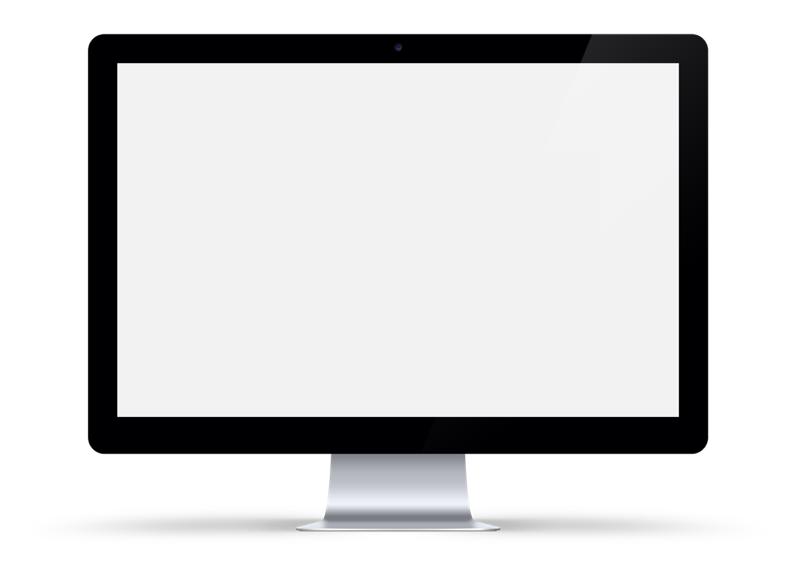 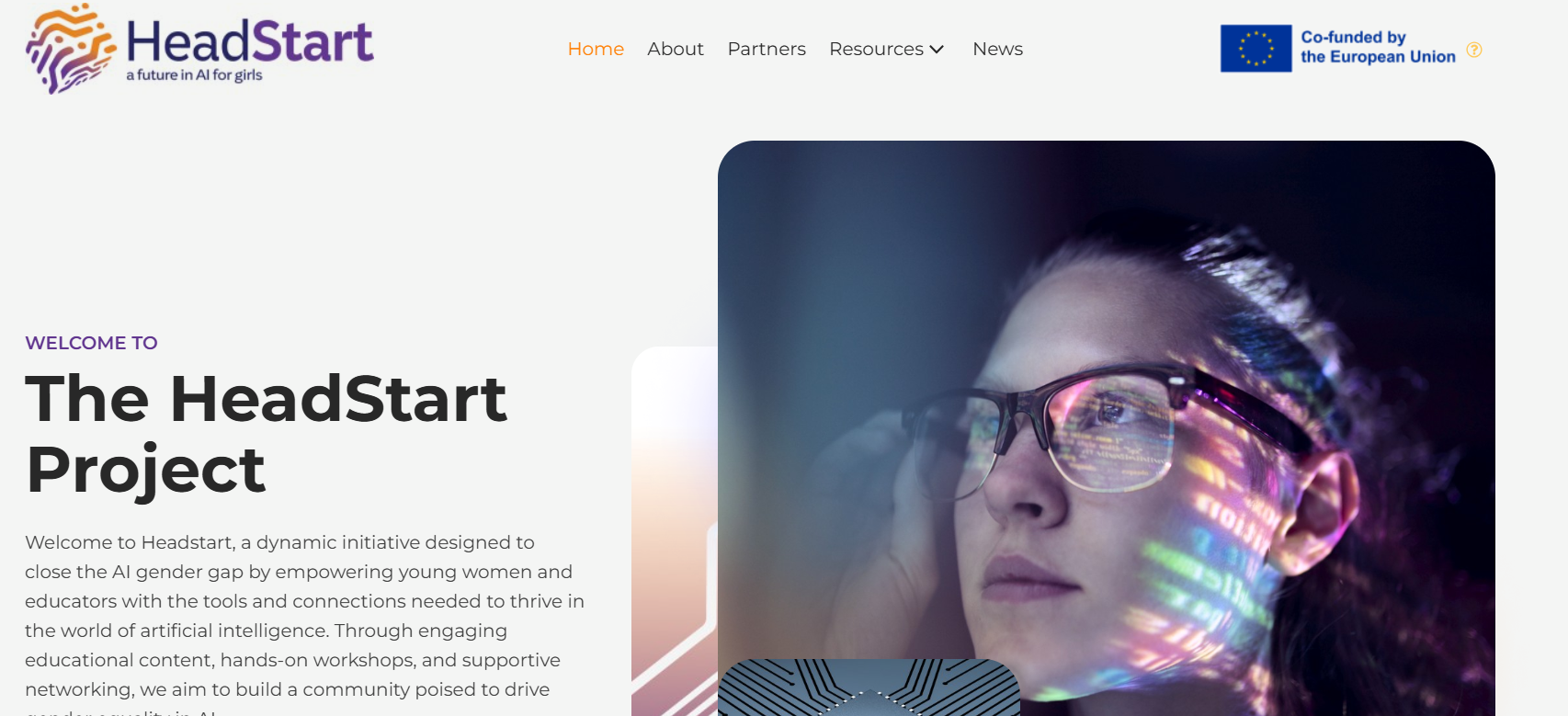 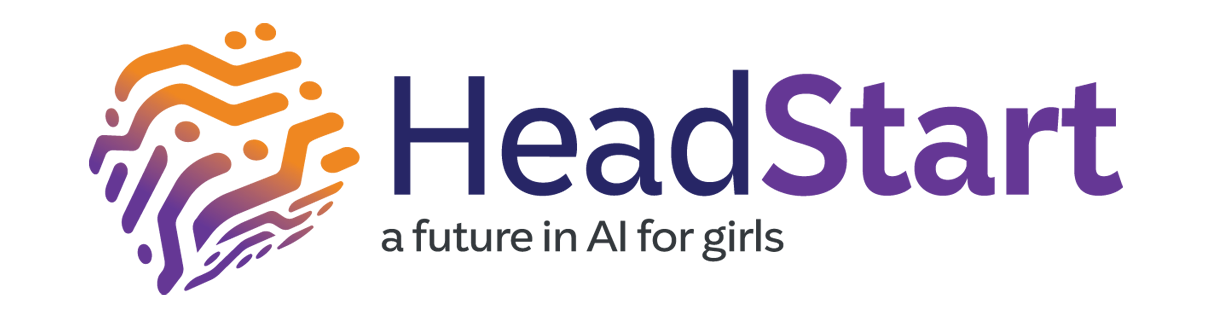 www.headstart-ai.eu
Follow our journey
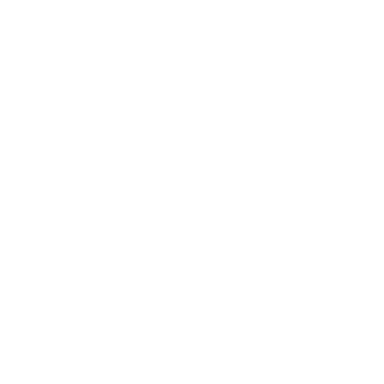